Treći korijen
Lidija Blagojević, prof. savjetnik
Zašto treći korijen?
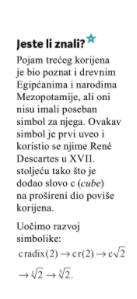 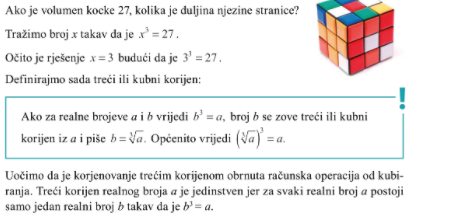 Zamijetimo….
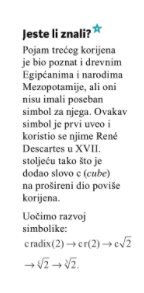 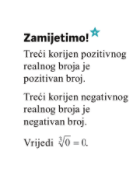 Treći korijen džepnim računalom
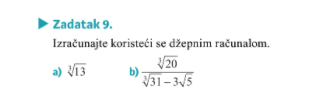 Pravila za rad s trećim korijenom
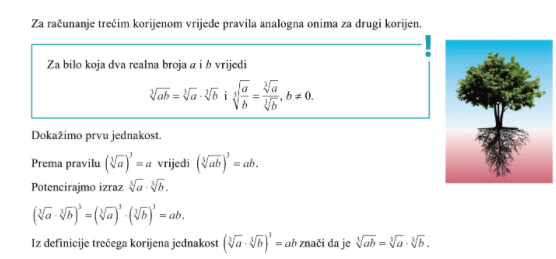 Skraćivanje korijena
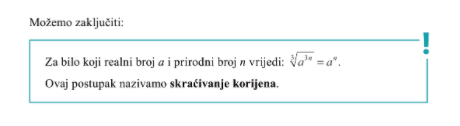 Zadatak 10. str 17 – računanje strećim korijenom
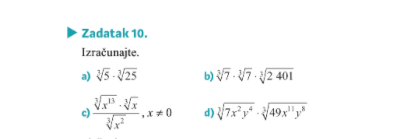 DZ b, d
Zadatak 11. str 18 – računanje s trećim korijenom
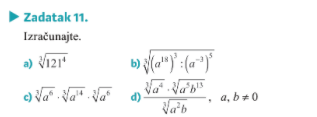 DZ c i d
Zadaci za vježbu, DZ
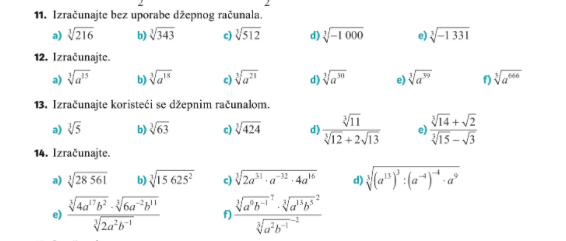 Str 23. 
11. b i c
12. b i c
13. b i c
14. b, c i d